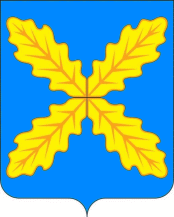 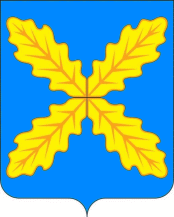 Отдел по образованию, молодежной политике и спорту администрации Хохольского муниципального района
«Реализация национального проекта 
в сфере образования до 2024 года.
Муниципальный и региональные контуры проекта»
Руководитель отдела по образованию,
молодежной политике и спорту
О.Ю.Золоторева
Р.п. Хохольский 2018
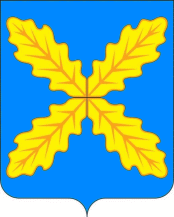 Национальный проект в сфере образования
Указ Президента Российской Федерации №204 от 07.05.2018 года
«О национальных целях и стратегических задачах развития Российской Федерации на период до 2024 года»
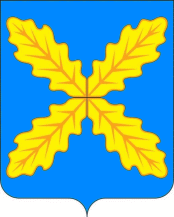 Задачи в сфере образования
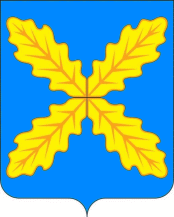 Задачи в сфере образования
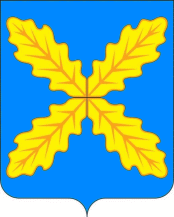 Особенности реализации проекта
Коробочные решения
Цифровые технологии
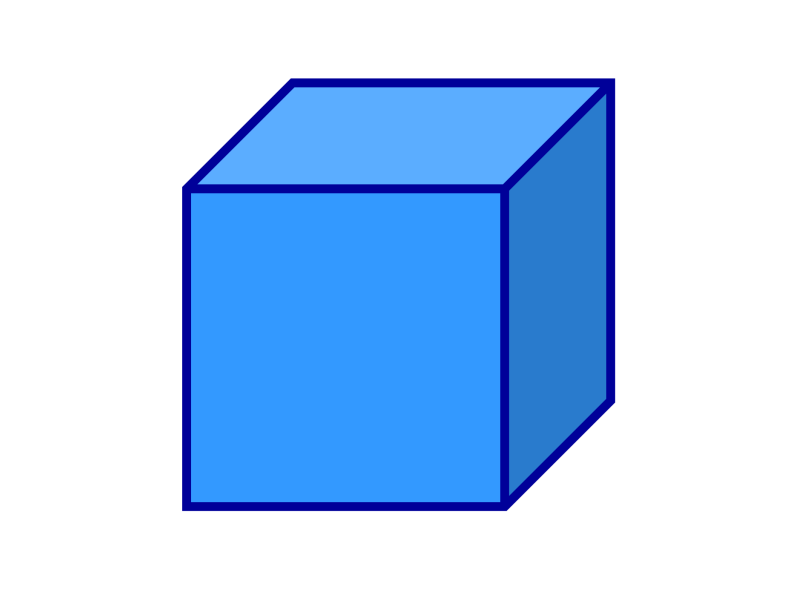 Нормативно -правовой контур
Автоматизация документооборота, отчетности,
 бухгалтерии
Цифровизация процесса обучения с выходом
 на индивидуальные траектории
Содержание
Кадры
Инфраструктура
Критерии оценки результата
Непрерывное обучение педагога онлайн
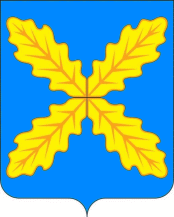 Мониторинговые процедуры
ЕГЭ
ОГЭ
ВПР, НИКО, исследования компетенций учителей
РЦОИ
(технологическое
обеспечение)
ЕСОКО
ВИРО
(научно-методическое
обеспечение)
PISA, TIMMS, PIRLS, ICCS, TALIS....
МИУД,
рейтингование ОО (оценка директоров), исследования дошкольного образования
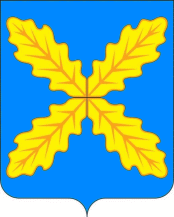 Государственная итоговая аттестация
Критерии оценки результата
Содержание
Кадры
Инфраструктура
Государственная итоговая аттестация
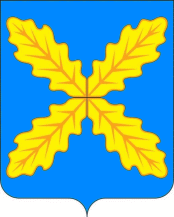 Количество выпускников без аттестатов
Не набрали минимального количества баллов
100% 
курсы повышения квалификации
30 педагогов
83 % - 1КК и ВКК
16,6% - СЗД
Критерии оценки результата
Содержание
Кадры
Инфраструктура
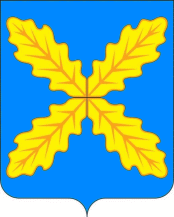 Качество общего образования
 федеральные процедуры
ВПР математика
5 класс
ВПР математика
4 класс
ВПР математика 
6 класс
Низкие результаты:
 МКОУ «Гремяченская СОШ»
 МКОУ «Гремяченская ООШ»
 МКОУ  «Устьевская СОШ»
Низкие результаты:
 МКОУ «Новогремяченская     СОШ»
 МКОУ  «Устьевская СОШ»
Низкие результаты:
 МКОУ «Гремяченская СОШ»
10
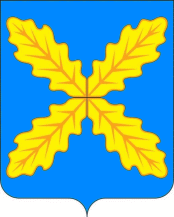 Качество общего образования
региональные и федеральные процедуры
Качество общего образования
 федеральные процедуры
ВПР русский язык
5 класс
ВПР русский язык
4 класс
ВПР русский язык
6 класс
Низкие результаты:
 МКОУ «Староникольская  СОШ»
 МКОУ «ХохольскаяСОШ»
Низкие результаты:
 МБОУ «Костенская СОШ»
Низкие результаты:
 МКОУ «Староникольская СОШ»
  МКОУ «Гремяченская СОШ»
11
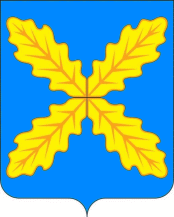 Национальный проект в сфере образования
Качество общего образования
региональные процедуры
МИУД 
Комплексная работа5класс
МИУД 
Комплексная работа 4 класс
Комплексная работа 6 класс
Комплексная работа 7 класс
Критерии оценки результата
Содержание
Кадры
Инфраструктура
Мониторинговые процедуры
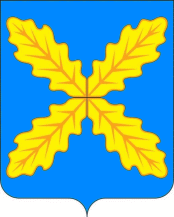 ЕГЭ
ОГЭ
ВПР, НИКО, исследования компетенций учителей
РЦОИ
(технологическое
обеспечение)
ВИРО
(научно-методическое
обеспечение)
ЕСОКО
МИУД,
рейтингование ОО (оценка директоров), исследования дошкольного образования
PISA, TIMMS, PIRLS, ICCS, TALIS....
Анализ, обработка и интерпретация данных
Поддержка педагогов
Поддержка индивидуализации образования
Развитие сети
Национальный проект в сфере образования
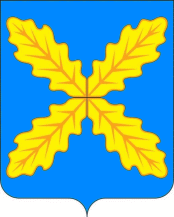 Современная школа
Цифровая школа
Создание единого образовательного пространства
Успех каждого ребенка
ФЕДЕРАЛЬНЫЕ ПРОЕКТЫ
Социальная активность
Современные
родители
Критерии оценки результата
Новые возможности 
для каждого
Учитель будущего
Содержание
Кадры
Инфраструктура
Молодые
профессионалы
Федеральный проект «Современная школа»
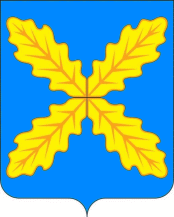 РЕЗУЛЬТАТ
не ниже 10 места в мире - результат Российской Федерации в международном исследовании PISA (математическая, читательская и естественнонаучная грамотность);
376 тыс. новых мест создано в общеобразовательных организациях в субъектах Российской Федерации;
в 10 тыс. общеобразовательных организаций, расположенных в сельской местности и поселках городского типа, обновлена МТБ для центров коллективного пользования; технологического и гуманитарного образования;
100 % обучающихся охвачено обновленными программами, позволяющими сформировать ключевые цифровые навыки, навыки в области финансовых, общекультурных, гибких компетенций, отвечающие вызовам современности.
Обновление методик, стандарта и технологий обучения
Создание условий для освоения обучающимися отдельных предметов и образовательных модулей
Создание новых мест в общеобразовательных организациях
Критерии оценки результата
Содержание
Кадры
Инфраструктура
Осуществление подготовки педагогических кадров по обновленным программам повышения квалификации
Обеспечение вхождения Российской Федерации в число 10 ведущих стран миоа по качеству общего образования
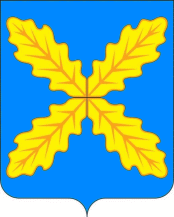 Индекс уровня образования в странах мира
Новая Зеландия
Германия
Австралия
188
3
2
5
4
1
34
Дания
Норвегия
Россия
Рейтинг эффективность национальных систем  образования группы Пирсон
Новая Зеландия
Германия
Австралия
188
3
2
5
4
1
34
Критерии оценки результата
Содержание
Кадры
Инфраструктура
Россия
Дания
Норвегия
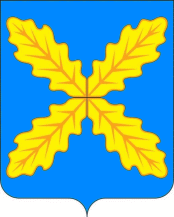 Развитие дошкольного образования
ЯСЕЛЬНЫЕ ГРУППЫ
Численность воспитанников от 3 до 7 лет
МБДОУ ЦРР Д\С «ТЕРЕМОК»
МБДОУ ЦРР Д\С «РОДНИЧОК»
МКОУ «УСТЬЕВСКАЯ СОШ»
164500,1 тыс. руб.
МКОУ «ГРЕМЯЧЕНСКАЯ ООШ»
Создана развивающая предметно-пространственная среда
Критерии оценки результата
Содержание
Кадры
Инфраструктура
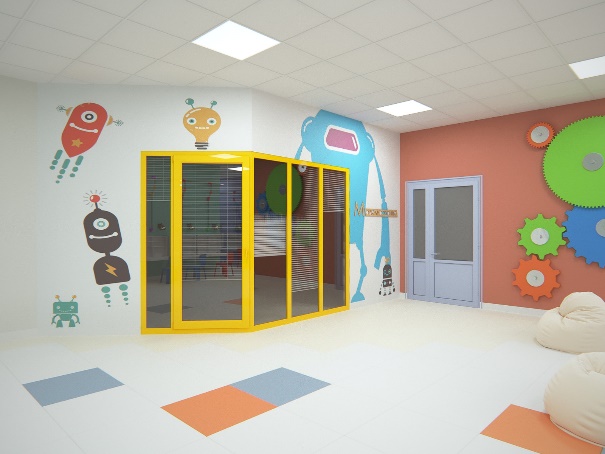 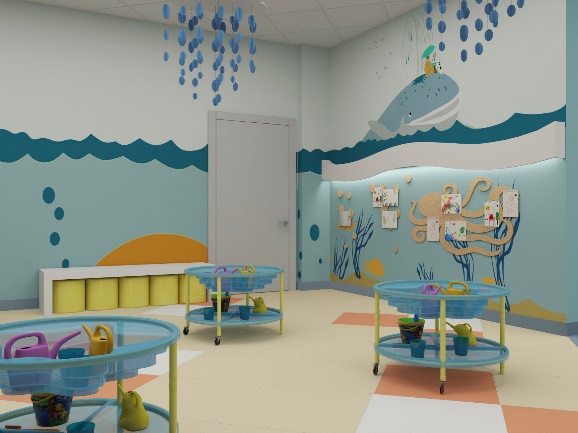 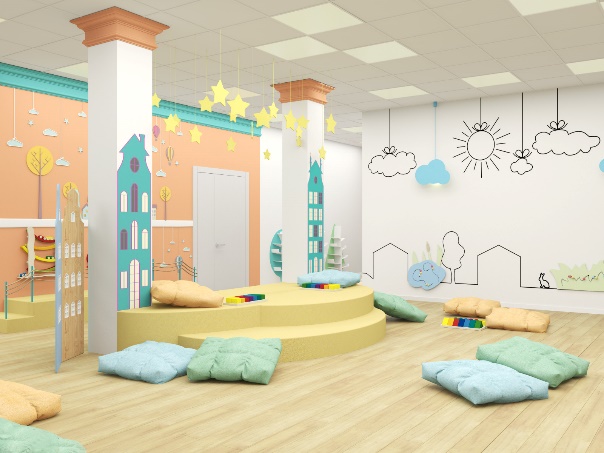 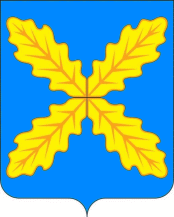 Задачи дошкольного образования
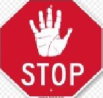 Создание трансформируемой, многофункциональной и  доступной развивающей предметно-пространственной среды
Прослеживается тенденция реализации содержания образования, не в полной мере соответствующего ФГОС
ЗАДАЧИ
Внедрение вариативных программ в образовательный процесс детского сада
Отмечается отсутствие применения эффективных технологий организации образовательного процесса
Организация сетевого взаимодействия дошкольного учреждения с учреждениями дополнительного образования
Активизация деятельности консультативных пунктов для оказания квалифицированной консультативной помощи
Низкий уровень персонализации и индивидуального подхода в процессе организации режимных моментов
Обеспечение индивидуализации и персонализации ребенка
Критерии оценки результата
Наблюдается тенденция к неэффективной организации функциональных пространств для детской деятельности
Содержание
Кадры
Инфраструктура
Включение родителей в образовательную деятельность дошкольного учреждения
Участие дошкольных учреждений в конкурсе инновационных проектов, трансляцИЯ   инновационных  педагогических  технологий.
низкий уровень включенности родителей в образовательную деятельность
Муниципальный контур проекта «Современная школа»
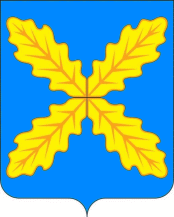 13 общеобразовательных учреждений
Пристройка
 к зданию
 МКОУ «Гремяченская СОШ»
1 смена
92 % общеобразовательных учреждений соответствуют современным требованиям
Численность обучающихся
Критерии оценки результата
Содержание
Кадры
Инфраструктура
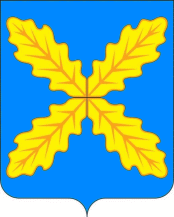 Реализация федеральных и региональных программ
Федеральная программа «Создание в общеобразовательных организациях расположенных в сельской местности 
условий для занятий физической культурой 
и спортом»
ГП ВО «Развитие образования»
Орловская СОШ – 1000,0 тыс. руб.
Яблоченская СОШ – 2500,0 тыс. руб.
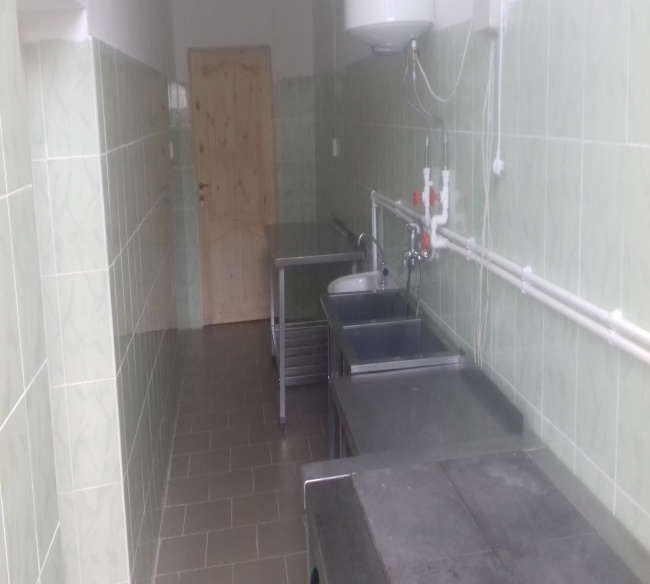 Устьевская СОШ – 1800,0 тыс. руб.
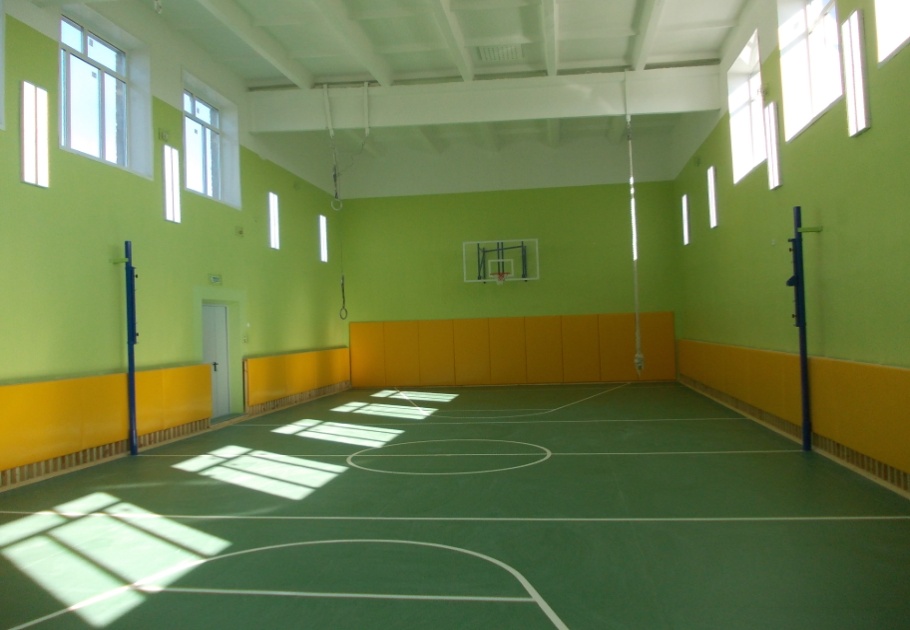 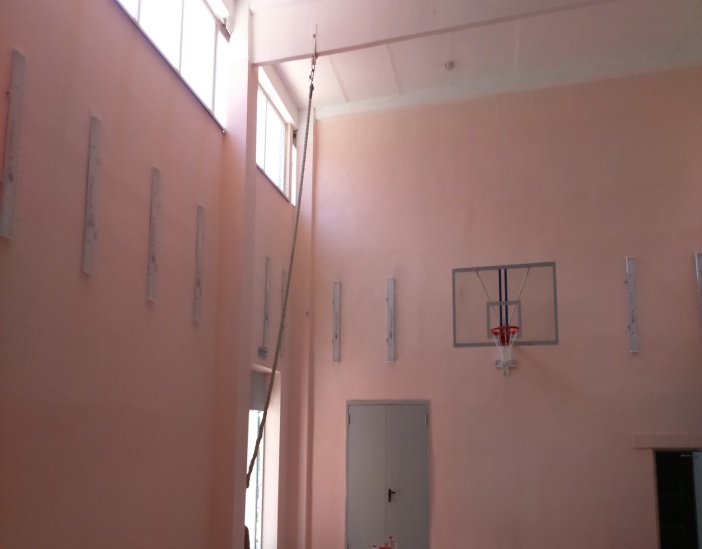 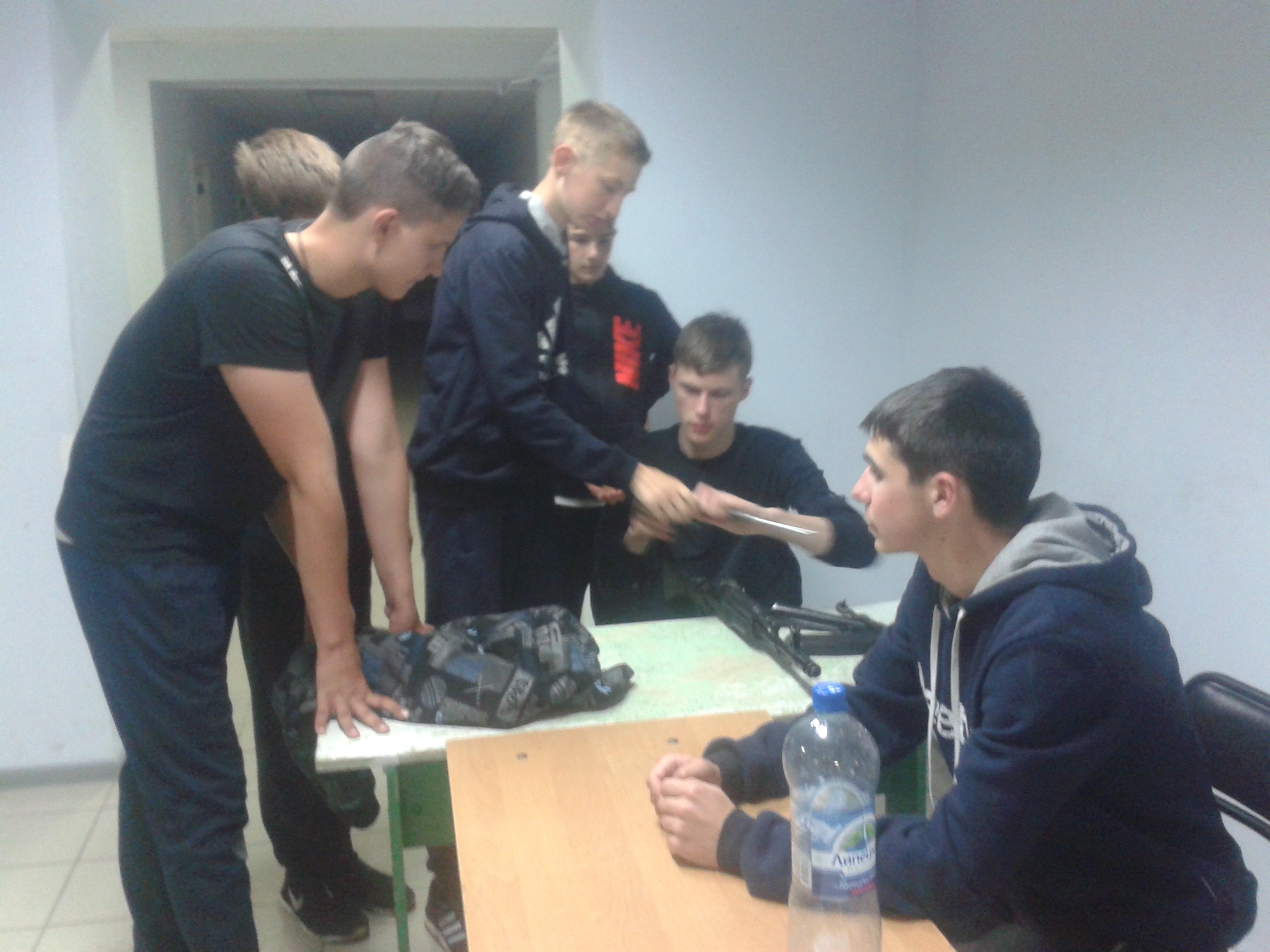 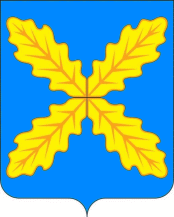 Реализация федеральных и региональных программ
ГП ВО «Развитие образования» с привлечением внебюджетных средств
Устьевская СОШ – 1000,0  
Орловская СОШ – 1600,0 
Новогремяченская СОШ – 600,0 
 Костенская СОШ – 500,0 
Староникольская СОШ – 300,0
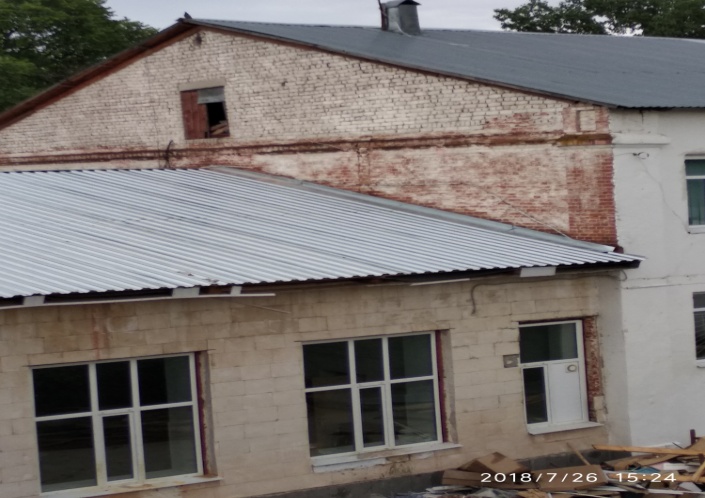 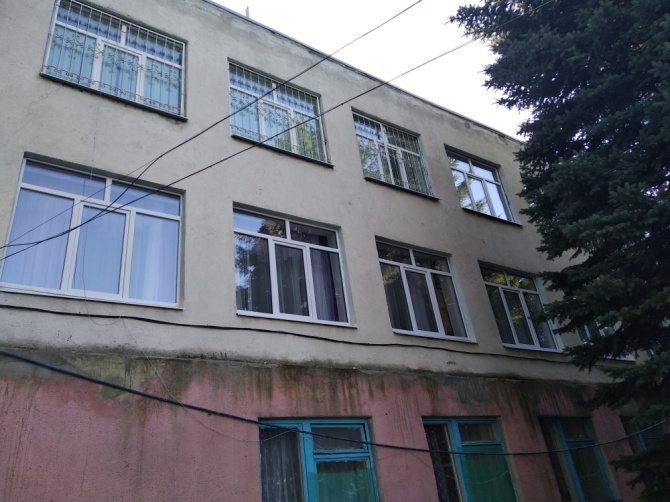 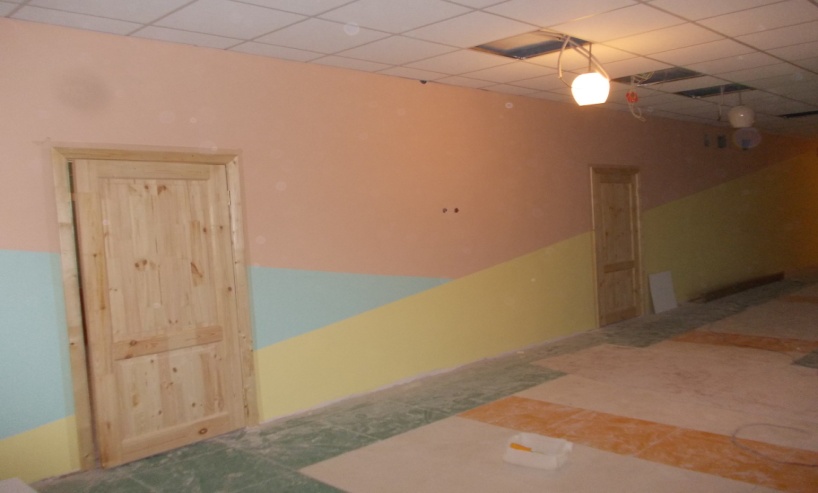 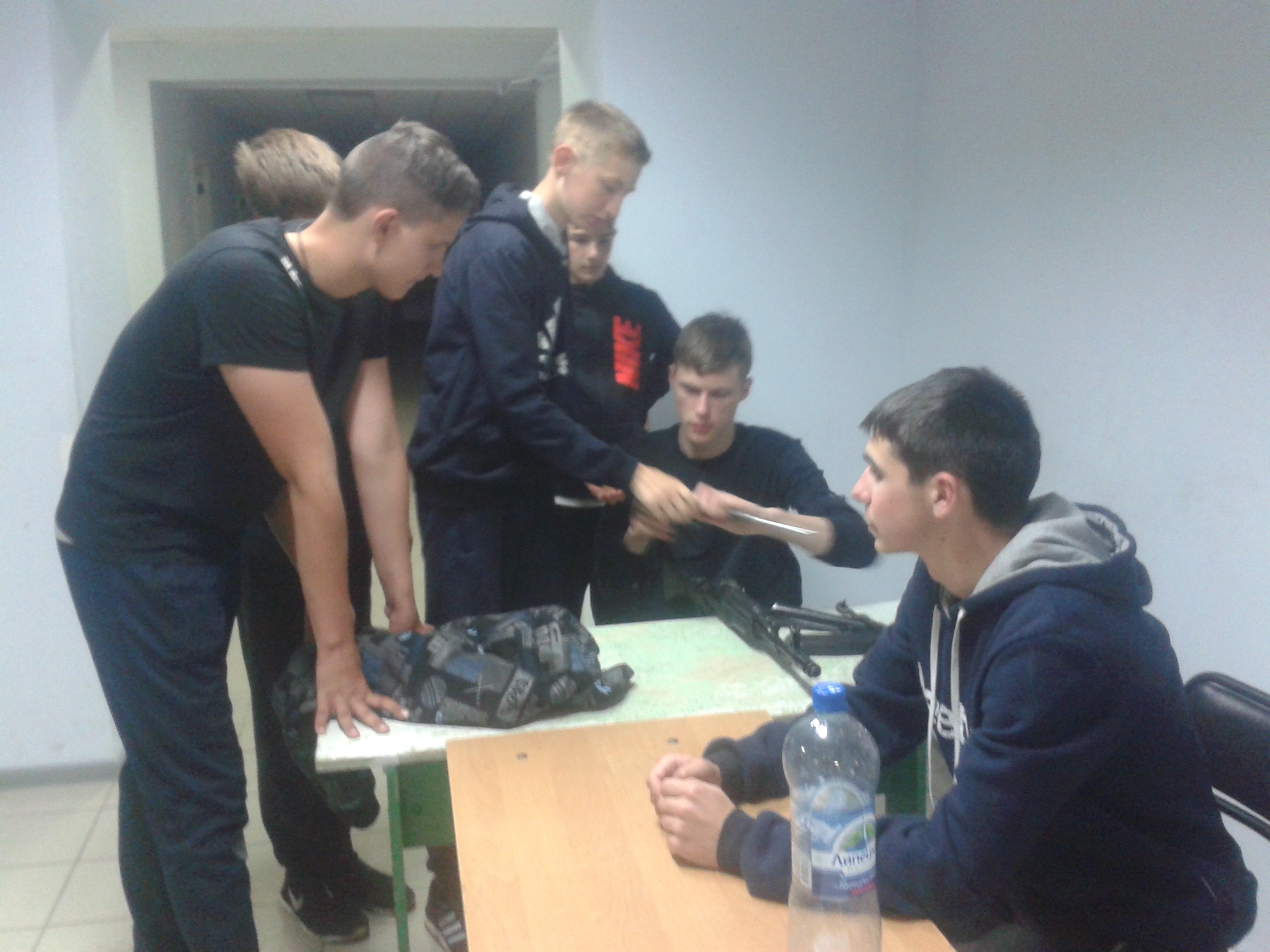 МКОУ Устьевская СОШ
МБОУ Костенская СОШ
МКОУ Орловская СОШ
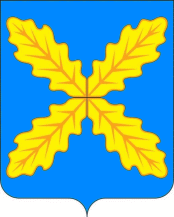 Модель сетевого взаимодействия
МКОУ Оськинская ООШ
МБОУ 
«Хохольский лицей»
МКОУ Староникольская СОШ
МКОУ Яблоченская СОШ
Центр образования проектной и исследовательской деятельности (структурное подразделение)
Совет центра проектной и исследовательской деятельности
Секция технических направлений
Секция естественнонаучного направления
Основы проектной деятельности НОО
Секция гуманитарного направления
Военно-спортивная секция
Секция общественных наук
Научные общества учащихся в образовательных учреждениях
Научно-практические конференции, семинары, олимпиады, выставки…
Муниципальный контур проекта «Современная школа»
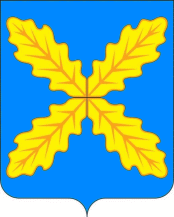 НАКОПЛЕН ОПЫТ
Отработка современных технологий обучения (виртуальная и дополненная реальность)
В технологиях организации процесса обучения
-  сетевой учебный план
- нелинейное расписание
- формы занятий отличные от   урочной 
-  модульное обучение
Отработка инновационных моделей реализации предмета «Технология» (Модель ранней профориентации)
В технологиях обучения
задачи
-    тьюторские технологии
-    проектно-исследовательские технологии
В модеризации содержания
- предметные и надпредметные модули и курсы
-  интегрированные модули и курсы
Критерии оценки результата
Содержание
Кадры
Инфраструктура
Отработка моделей профильного обучения («Инженерный класс», «Мед. класс», «Пед. Класс», «Агро. Класс» и тд.)
В создании современной образовательной среды
ИБЦ 
студии (фото, теле, звук)
-  лаборатории и центры (исследовательские, 3D– моделирования, робототехники)
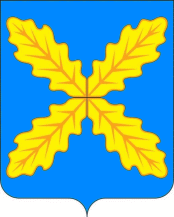 Муниципальный контур проекта «Современная школа»
1 этап. От практики к изучению профессиональных  предметов (химия, биология, практика на приусадебном участке).
7-8 класс
МБОУ «Костенская СОШ»
2 этап. Профориентирование по направлению агрохимия (лабораторный практикум) , сельскохозяйственные работы ( взаимодействие с районными КФХ и ИП ). Получение практических навыков на районных предприятиях и на базе школы. Поступление в ССУЗы после 9 класса по профилю.
9-10
класс
Устьевская СОШ
Гремяченская СОШ
11 класс
3 этап. Заключительный. Возможность поступления в ВУЗы по целевым направлениям (химические, агрохимические, сельско-хозяйственные , агрономические и тд. Получение водительских удостоверений «тракториста». Получение практических навыков на районных предприятиях.
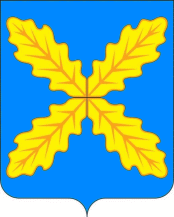 Механизм реализации  агрохимитеха
Поступление по целевым направлениям
Конференции районного, областного и Всероссийского уровня, олимпиады Всероссийского уровня
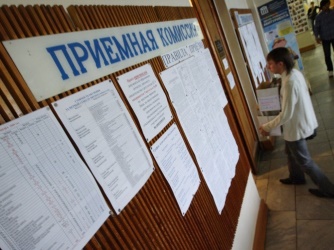 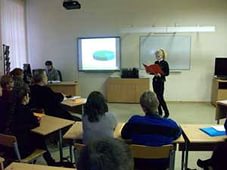 Организация практики на КФК
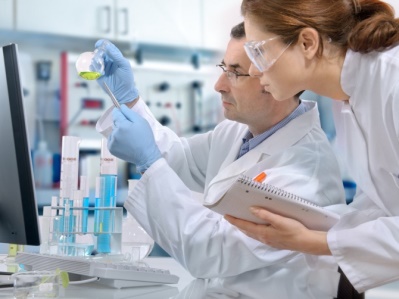 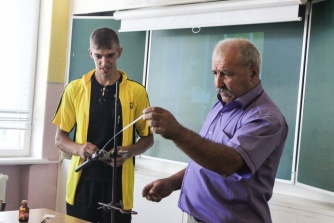 Организация опытного участка
Получение водительского
удостоверения «Тракториста»
Совместные исследования с крупными районными предприятиями, выход на Всероссийский уровень
Организация агрохимических
лабораторий
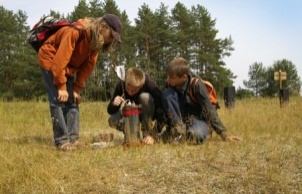 Летние практические школы ( полевые работы, создание опытного участка совместно со школой и КФХ)
Семинары для учителей
Федеральный проект «Цифровая школа»
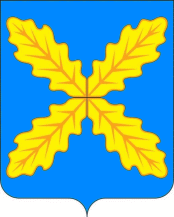 РЕЗУЛЬТАТ
Утверждение Стандарта цифровой школы
не ниже 10 места в мире - результат Российской Федерации в международном исследовании PISA (математическая, читательская и естественнонаучная грамотность);
376 тыс. новых мест создано в общеобразовательных организациях в субъектах Российской Федерации;
в 10 тыс. общеобразовательных организаций, расположенных в сельской местности и поселках городского типа, обновлена МТБ для центров коллективного пользования; технологического и гуманитарного образования;
100 % обучающихся охвачено обновленными программами, позволяющими сформировать ключевые цифровые навыки, навыки в области финансовых, общекультурных, гибких компетенций, отвечающие вызовам современности.
Утверждение Стандарта создания и функционирования, информационного наполнения сайтов и информационных систем ОО
Включение вопросов цифровизации образования в образовательные программы подготовки административно-управленческих и педагогических кадров
Создание и функционирование единой информационной системы «Цифровая школа»
Создание системы развития онлайн образования
Критерии оценки результата
Содержание
Кадры
Инфраструктура
Обеспечение Интернет соединения в каждую ОО с минимальной скоростью соединения 10 Мбит/с
Интегрирование в процесс преподавания отдельных предметов современных технологий, в том числе виртуальной и дополненной реальности
Региональный контур проекта «Цифровая школа»
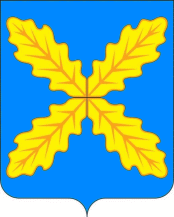 НОВЫЕ ВОЗМОЖНОСТИ
Он-лайн обучение
-  технологическая    поддержка
сетевой формы реализации ООП (школы с низкими результатами)
- замещение «скрытых» вакансий посредством дистанционного обучения
-  расширение    доступности дополнительного образования для сельских детей посредством дистанционного обучения
- возможность инновационной проработки механизмов внедрения технологий виртуальной и дополненной реальности...
- доступ к электронным системам оценки качества для всех ОО
- технологическое обеспечение организационно-методического сопровождения ОО и педагогов (личные кабинеты, сообщества, система ПК, вебинары...)
- обеспечение новых форматов управления
НОВЫЕ УСЛОВИЯ
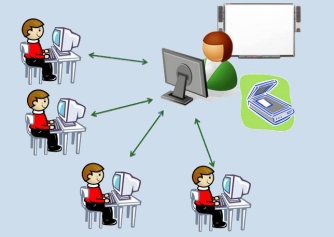 ИНТЕРНЕТ
50-100Мбит/с
Система ВКС
Электронное и смешанное обучение
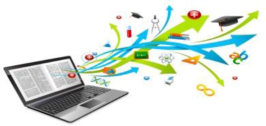 Система ИБЦ
Электронный документооборот
IP-телефония
Критерии оценки результата
Содержание
Кадры
Инфраструктура
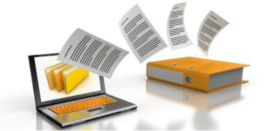 Корпоративная сеть
Видеонаблюдение
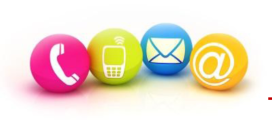 Муниципальный контур проекта «Цифровая школа»
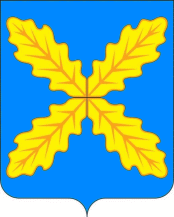 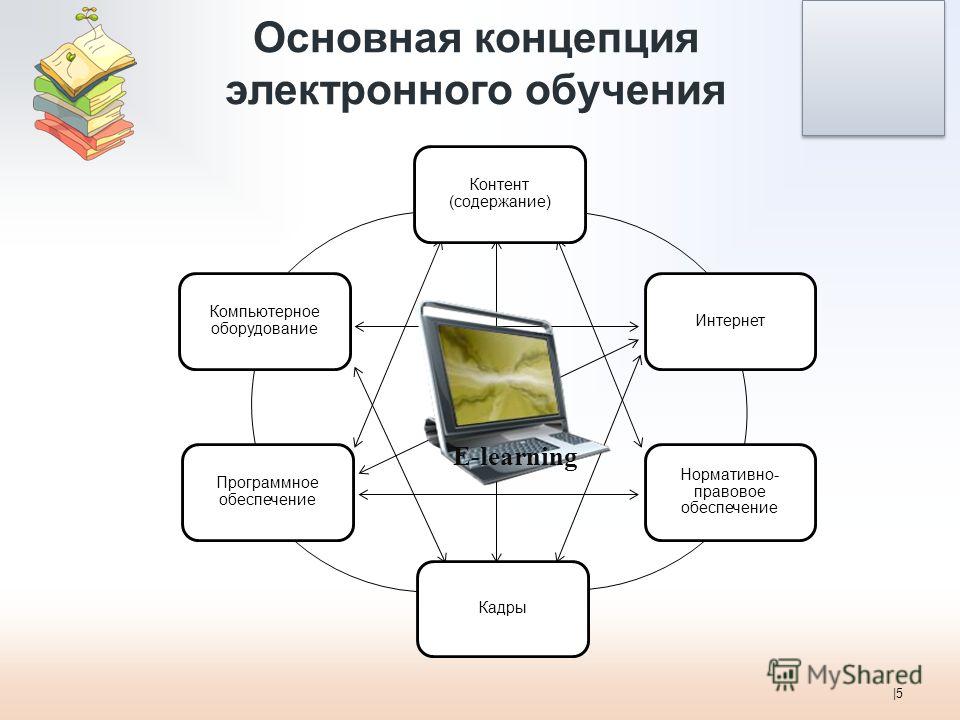 Критерии оценки результата
Хохольский лицей
Содержание
Кадры
Инфраструктура
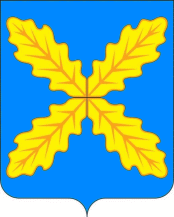 Федеральный проект «Успех каждого ребенка»
РЕЗУЛЬТАТ
Реализация образовательных программ основного общего и среднего общего образования в сетевой форме
80% детей в возрасте от 5 до 18 лет охвачены дополнительным образованием 


  225 детских технопарков «Кванториум» и 900 тыс. новых ученико-мест дополнительного образования

во всех регионах функционируют региональные центры выявления и поддержки детей, проявивших выдающиеся способности.
Создание сети центров цифрового образования «IT-cube»
Реализация проекта ранней профессиональной ориентации учащихся 6-11 классов общеобразовательных организаций «Билет в будущее»
Проведение открытых онлайн уроков «Проектория», направленных на раннюю профориентацию детей
Критерии оценки результата
Содержание
Кадры
Инфраструктура
Создание сети детских технопарков «Кванториум»
Работа детских общественных объединений
Обеспечение доступности дополнительного образования обучающимся с инвалидностью и ОВЗ до уровня 70 % от общего числа детей указанной категории
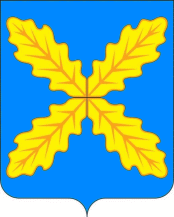 Региональный контур проекта «Успех каждого ребенка»
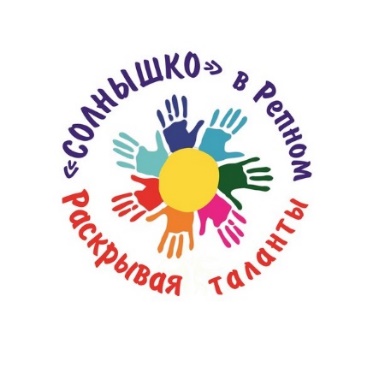 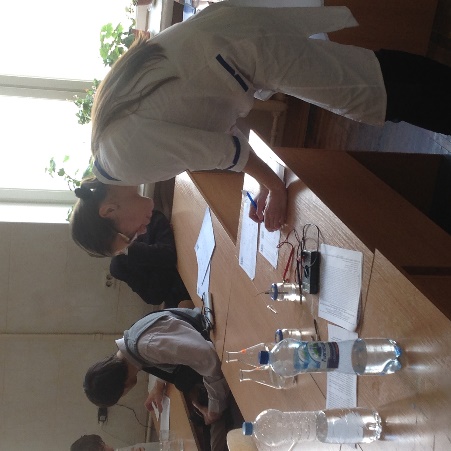 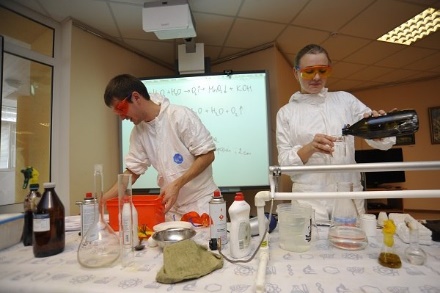 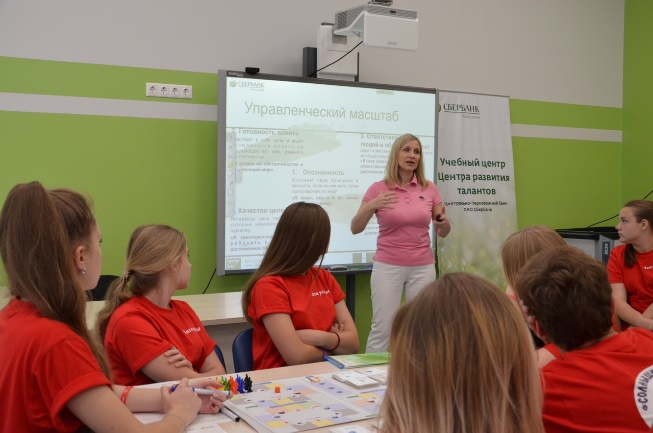 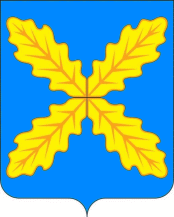 Региональный контур проекта «Успех каждого ребенка»
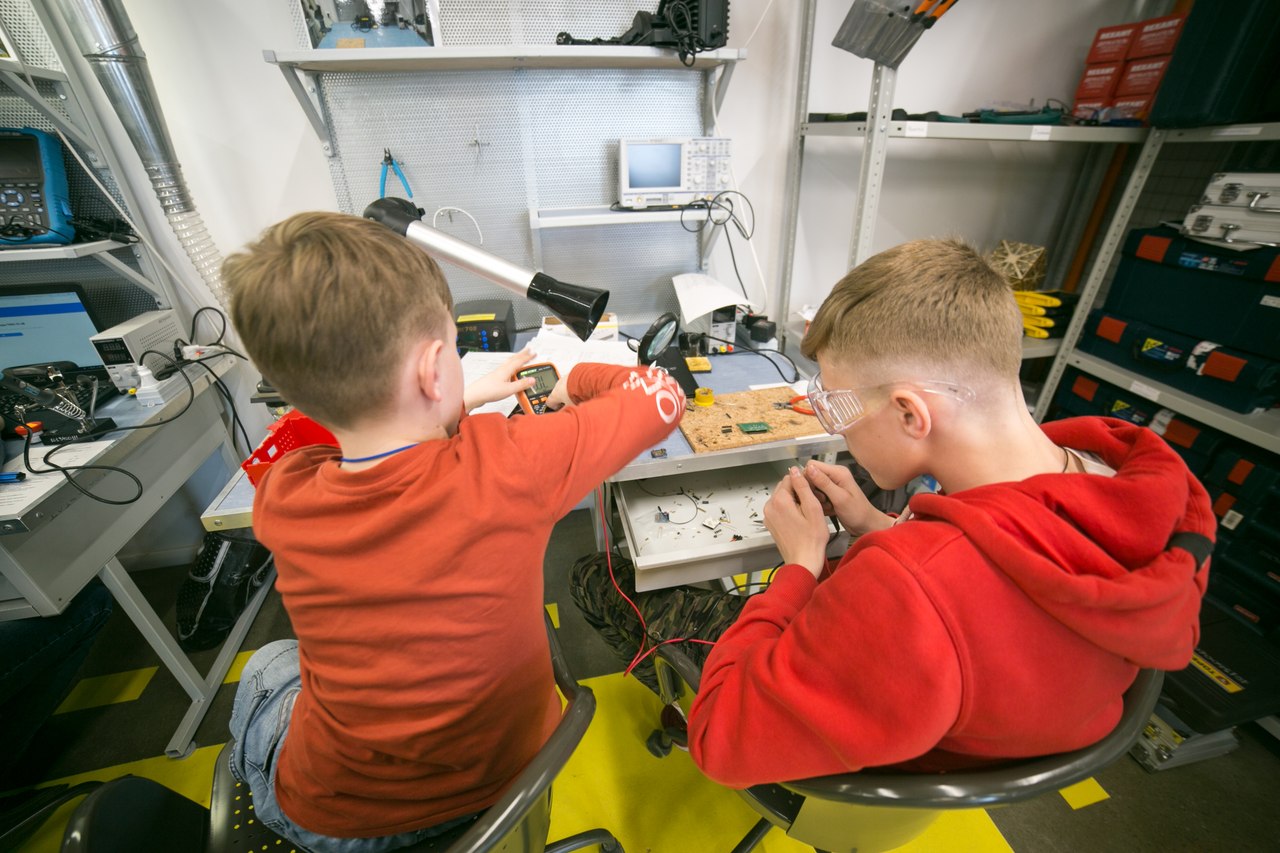 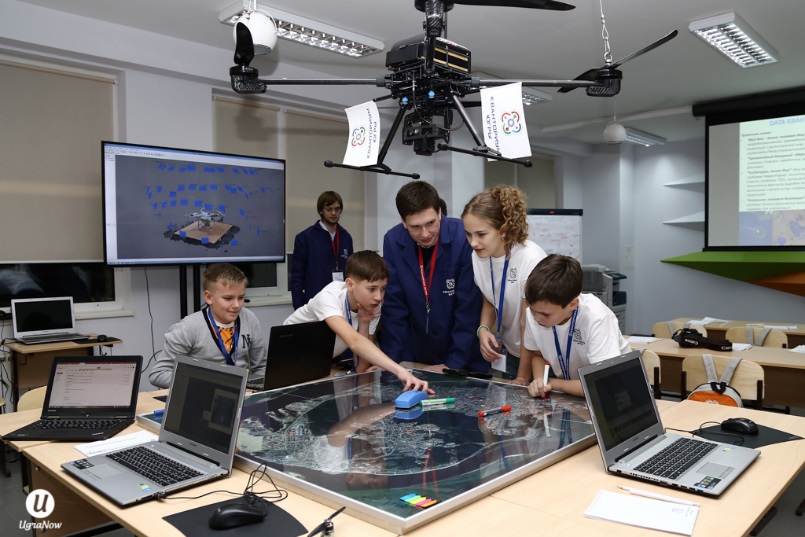 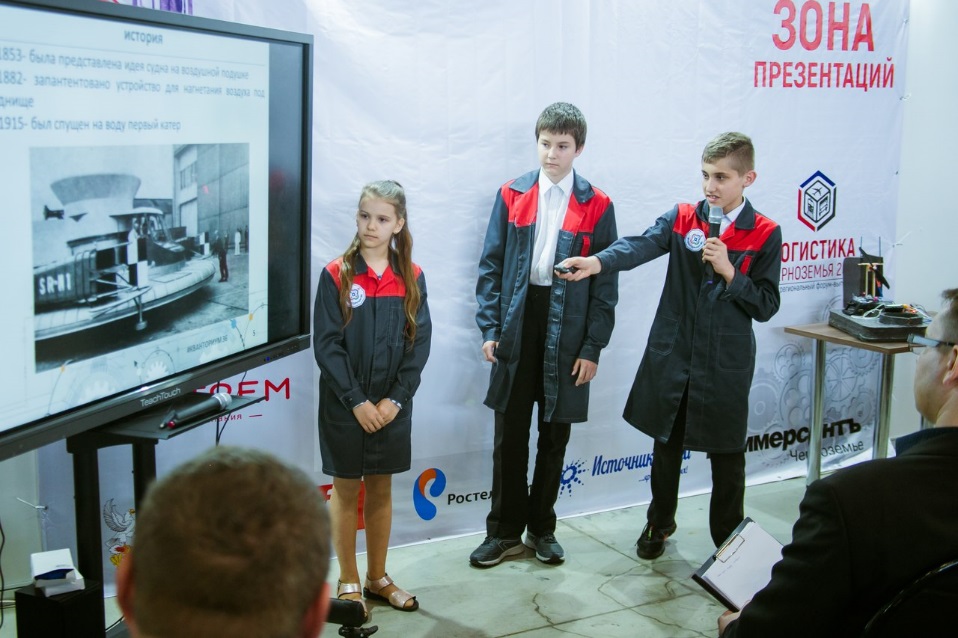 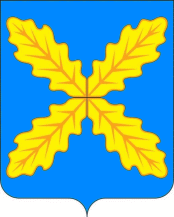 Проект «Доступное дополнительно образование для детей Хохольского района»
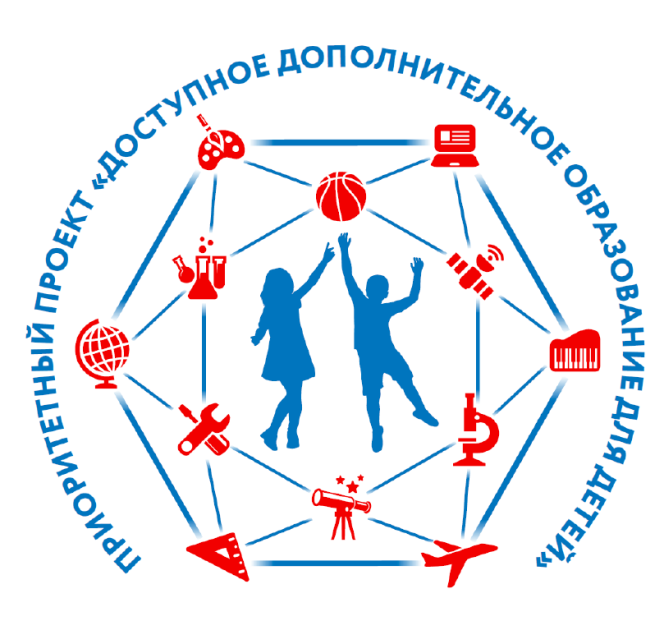 Навигатор дополнительного образования
Муниципальный опорный центр
ПОКАЗАТЕЛИ РЕАЛИЗАЦИИ  ПРИОРИТЕТНОГО ПРОЕКТА
Критерии оценки результата
Содержание
Кадры
Инфраструктура
Национальный проект в сфере образования
Муниципальный контур проекта «Успех каждого ребенка»
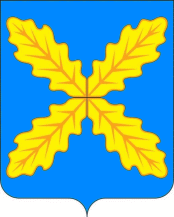 Система конкурсов, олимпиад, соревнований (система выявления) 
итоги 2017-2018 годы
Артек, Сириус
12
45
Международный
29
Всероссийский
Центр по работе с одаренными детьми «Репное»
37
Центр по работе с одаренными детьми «Репное»
37
Центр по работе с одаренными детьми «Репное»
37
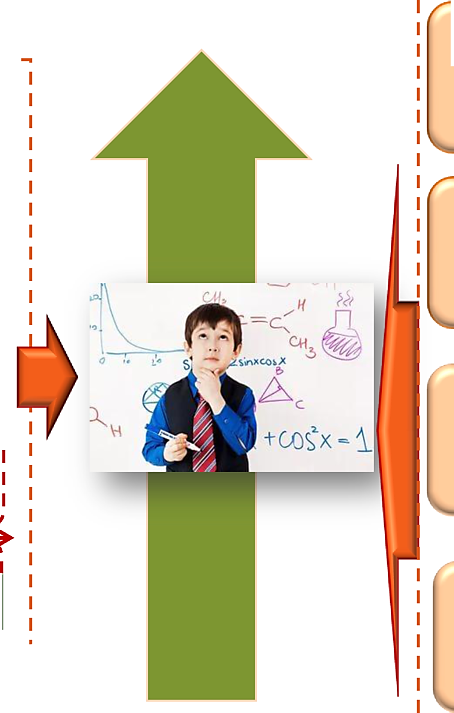 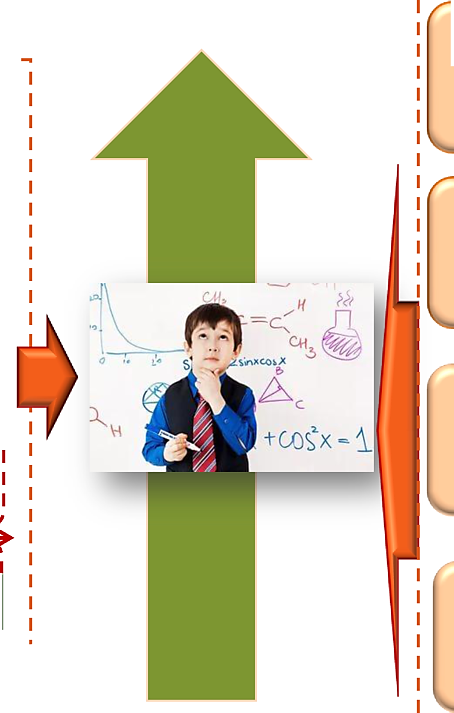 Региональный
Победители и призеры
136
Муниципальный координатор
Победители и призеры
465
Муниципальный
Критерии оценки результата
Победители и призеры 
946
Уровень ОО
Педагоги ОО
обучающиеся
Индивидуальный маршрут
Федеральный проект «Современный родитель»
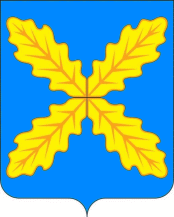 РЕЗУЛЬТАТ
Разработка методических материалов для педагогических работников и родителей по вопросам прав детей, семейного права, экономики семьи, этики и психологии семейных и детско-родительских отношений, основам семейного уклада__
760 консультационных центров методической, психолого-педагогической, диагностической и консультативной помощи родителям (по 9 центров в каждом субъекте Российской Федерации);

40 % детей, родители которых вовлечены в учебно-воспитательную и организационную деятельность образовательных организаций.
Создание родительских клубов, как центров формирования и развития родительских компетенций, взаимодействия и поддержки, в том числе по вопросам ,    раннего    развития    детей    в    возрасте    до    трех лет
Создание консультативных центров методической, психолого-педагогической, медико-социальной, диагностической и консультативной помощи (включая службу ранней коррекционной помощи) образовательным организациям и родителям
Критерии оценки результата
Содержание
Кадры
Инфраструктура
Разработка и реализация комплекса обучающих модулей для родителей детей-инвалидов по вопросам здоровья, развития, коррекции, обучения и воспитания
Муниципальный контур проекта «Современный родитель»
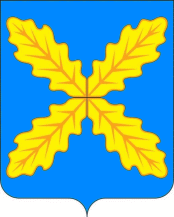 Центр развития образования
Критерии оценки результата
Содержание
Кадры
Инфраструктура
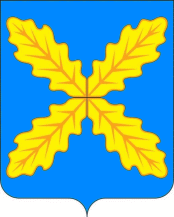 Федеральный проект «Учитель будущего»
РЕЗУЛЬТАТ
Утверждение стандарта функционирования Центра непрерывного развития профессионального мастерства работников системы образования
50 % учителей общеобразовательных организаций вовлечены в национальную систему профессионального роста педагогических работников


во всех регионах
функционируют центры непрерывного развития и аккредитационные центры профессионального мастерства для работников системы образования
Формирование бесплатных дистанционных программ повышения квалификации педагогических и иных работников образовательных организаций
Нормативное закрепление уровней профессионального роста учителей и руководителей образовательных организаций
Внедрение методики аттестации руководителей общеобразовательных организаций
Создание условий для привлечения в образовательные организации выпускников непедагогических образовательных организаций высшего образования
Критерии оценки результата
Содержание
Кадры
Инфраструктура
Проведение конкурсов профессионального мастерства
педагогов
Разработка и внедрение модели единых оценочных требований и стандартов
Система учительского роста
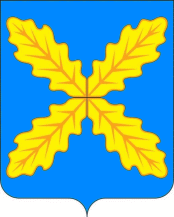 Ведущий учитель
(учитель наставник)
Общественная оценка,
включая учет мнения выпускников и родителей обучающихся
Вертикальная карьера учителя
Старший учитель
(учитель методист)
ВКК
С нарастающим
функционалом
Показатели внутреннего мониторинга
Учитель
ВКК
1 КК
Профессиональные конкурсы
Тестирование  по предметным, методическим, психолого-педагогическим и коммуникативным компетенциям
Горизонтальная карьера учителя
Аттестационная комиссия
Банк программ ПК
ИОМ
педагога
Результат
Программа семинаров, конференций…
21
Профессиональные дефицита
Реестр профконкурсов……
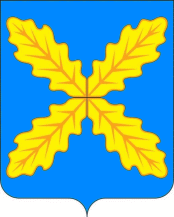 Федеральные проекты в сфере профессионального образования
«Молодые профессионалы»
РЕЗУЛЬТАТ
Формирование и утверждение с участием работодателей целевой модели развития региональной системы СПО
Создано не менее 100 центров опережающей профессиональной подготовки и 5000 лабораторий;
Не менее 50% ПОО проводят ГИА в форме демоэкзамена; 
Не менее 15 тыс. преподавателей (мастеров производственного обучения), 30 тыс. экспертов прошли обучение для проведения демоэкзамена;
Формирование инфраструктуры и обновление материальнотехнической базы для сдачи демонстрационного экзамена
Создание центров опережающей профессиональной подготовки и популяризации рабочих профессий с учетом утвержденных стандартов (целевых моделей) Ворлдскиллс
Обновление требований к профессиональным образовательным программам по перечню ТОП-50
Повышение квалификации преподавателей и мастеров производственного обучения
Проведение Мирового и Европейского чемпионатов по профессиональному мастерству по стандартам Ворлдскиллс в 2019 г., 2022 г.
«Новые возможности для каждого»
Критерии оценки результата
Содержание
Кадры
Инфраструктура
Утверждение стандарта создания и функционирования центров опережающего дополнительного профессионального образования на базе действующей сети образовательных организаций
Создано не менее 250 центров опережающего дополнительного профессионального образования взрослых к 2024 году 
Доля работающих граждан в возрасте старше 25лет, прошедших обучение, составляет не менее 40% к 2024 году
Разработка и внедрение модульных образовательных программ дополнительного профессионального образования, в т.ч. по направлениям цифровой экономики
Создание информационного портала о деятельности ЦОДПО и единого национального реестра профессиональных конкурсов
Федеральный проект «Социальная активность»
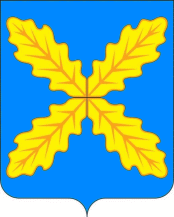 Актуализация действующей нормативно-правовой базы
РЕЗУЛЬТАТ
Разработка целевой модели развития наставничества
Разработка стандарта (целевой модели) функционирования отрядов поддержки добровольчества в образовательных организациях
Более 60 % образовательных организаций охвачены деятельностью добровольческих объединений (сообществ)
Разработка стандарта (целевой модели) функционирования объединений полезного действия по популяризации здорового образа жизни на базе образовательных организаций
Критерии оценки результата
Содержание
Кадры
Инфраструктура
Создание единой информационной платформы коммуникационного и содержательного взаимодействия для отрядов и полезного действия по популяризации здорового образа жизни в образовательных организациях
Разработка образовательных программ подготовки (переподготовки) специалистов по работе в сфере добровольчества и технологиям работы с волонтерами в ОО
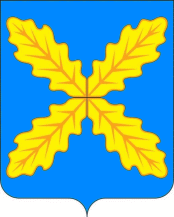 Муниципальный контур «Социальная активность»
18 волонтерских объединений
Патриотическое 
Здоровый образ жизни
 Благоустройство 
Профилактика ДТП
Организация досуга
НАПРАВЛЕНИЯ
271 волонтер
Критерии оценки результата
Содержание
Кадры
Инфраструктура
Проект «Создание единого образовательного пространства»
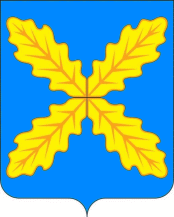 Цель: формирование эффективных механизмов управления в системе образования, чтобы обеспечить глобальную конкурентоспособность российского образования
Основные модели управления системой образования
Воронежская область
Критерии оценки результата
Содержание
Кадры
Инфраструктура
Региональный контур проекта «Создание единого образовательного пространства»
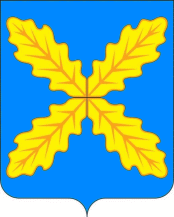 Национальный проект в сфере образования
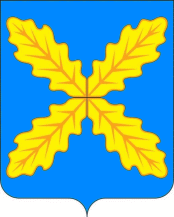 Воспитание гармонично развитой и социально ответственной личности на основе духовно-нравственных ценностей
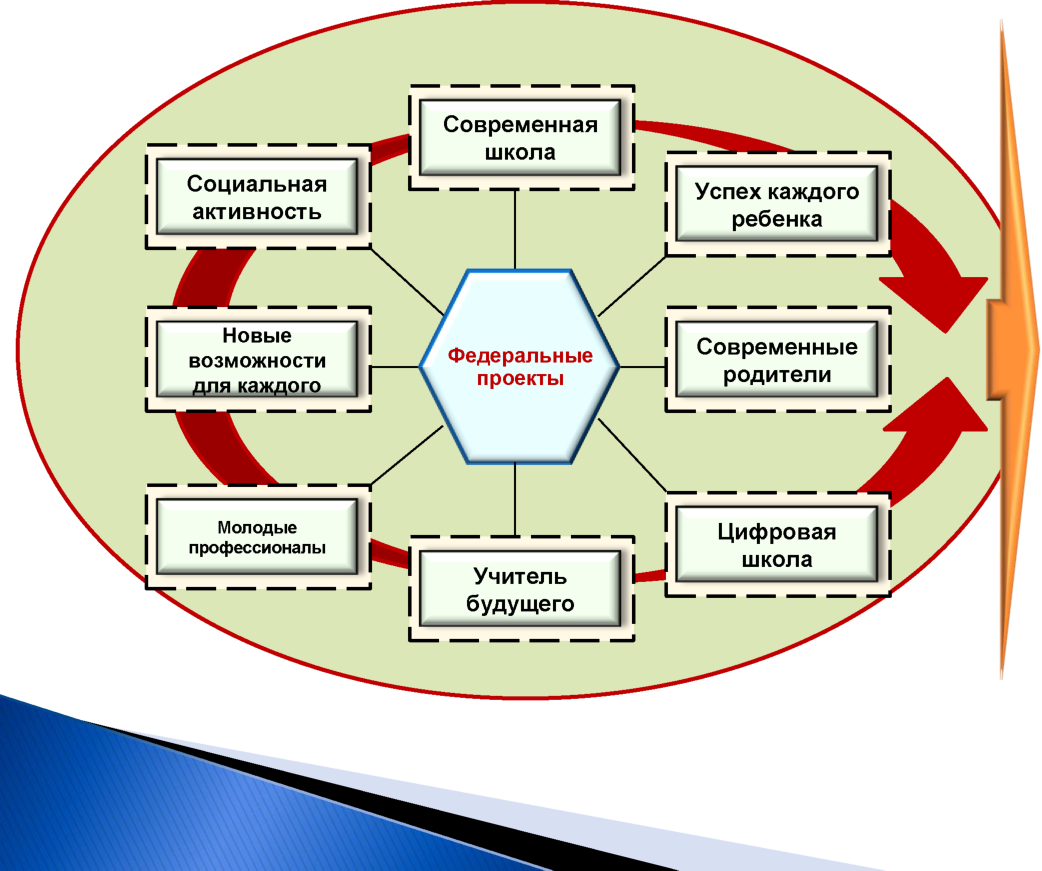 лицей
Обеспечение конкурентоспособного качества образования
Формирование компетенций 21 века
СПАСИБО ЗА ВНИМАНИЕ !
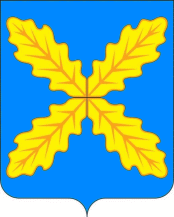